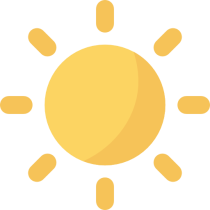 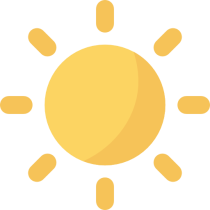 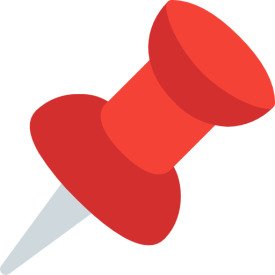 DIPLOMA
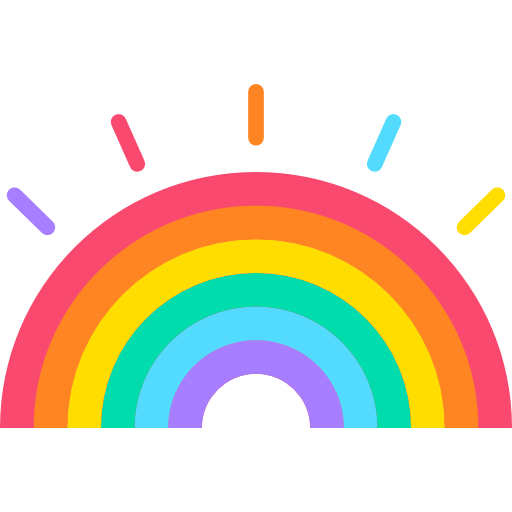 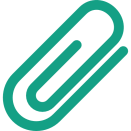 FIN DE CURSO
A:
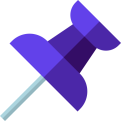 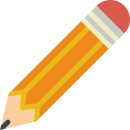 CEIP  ODÓN DE BUEN
EQUIPO DOCENTE
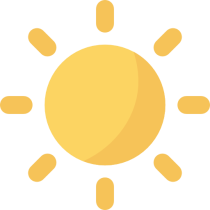 CURSO 2019-2020